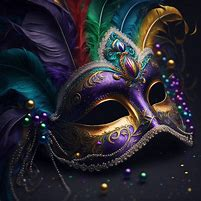 The Self-Aware Leader
About the Presenter
Dr. Eric Coleman 
M.Ed, MBA, M.Psych, CSC
Director, Office of School Nutrition Services
Alexandria City Public Schools
Alexandria, VA
Affiliations & Disclosures
Dr. Eric Coleman– Founder and CEO, DCRConsulting, LLC
Author: Paradigm “Thinking Different about Relationships”
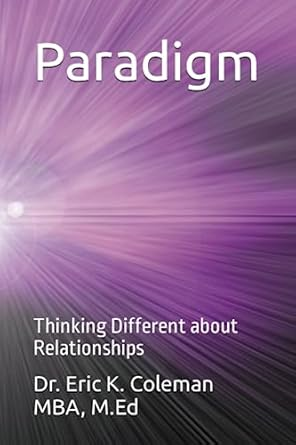 District
Profile
Alexandria City Public Schools
Alexandria, Virginia
District Size: 16,303
Number of Schools: 18
Number of Students Served: approx15,000 a day
Free and reduced Percentage: 47%
Budget: 13 million
Team Size: 160
Meals per year: 13 million
Road Map
Meta Cognition
Thinking about Thinking
CONSTRUCTIVIST THEORY

WHEN WAS THE LAST TIME I GENUINELY TOOK AN HONEST INVENTORY OF WHAT INFLUENCES MY THINKING, DECISION MAKING, AND HOW I ENGAGE IN CONNECTIONS
Why is this important in the workplace?
IMPACT + INFLUENCE = LEADERSHIP
Replication
Human Nature
Physiological: Basic needs to exist

Safety: Protection from the risk of danger or to infiltrate barriers 

Social: Interaction outside of self and focus redirected to others

Esteem: Self-worth and value

Self-Actualization: Potential realized. Able to influence others
Maslow, 1943
Self Reflection
What is Self Reflection?
Activity of Engagement***Selfie Time***
Look at yourself in the mirror…

What words describe current characteristics, emotions and thoughts “baggage” you bring into relationships at work?
*Industry Partners, Clients, Superiors and Direct Reports*
Characteristics
Joy
Love
Peace
Compassion
Save the World
Empathy
Sympathy
Long Suffering
Open-Mindedness
Caring
Disappointment
Fear
Resentment
Anger
Distrust
Trauma
Disloyalty
Past Hurts
Unresolved Issues
Triggers
Insecure
Disengaged
Not valued
Self Preservation
Your story only matters
Lack of Emotional Intelligence
Resistance
Self Reflection
Does the perception you have about yourself align with reality? 

Will your perception align and agree with what others say about you?
Acknowledge and confront influences that have shaped and guided the way you “show up in” and “approach” relationships [Share Out]
“That is just who I am”
This mindset of thinking is a complete and utter cop-out and an unwillingness to evaluate who you are; better yet its an outright abandonment of individual responsibility and personal accountability.-Dr. Eric Coleman
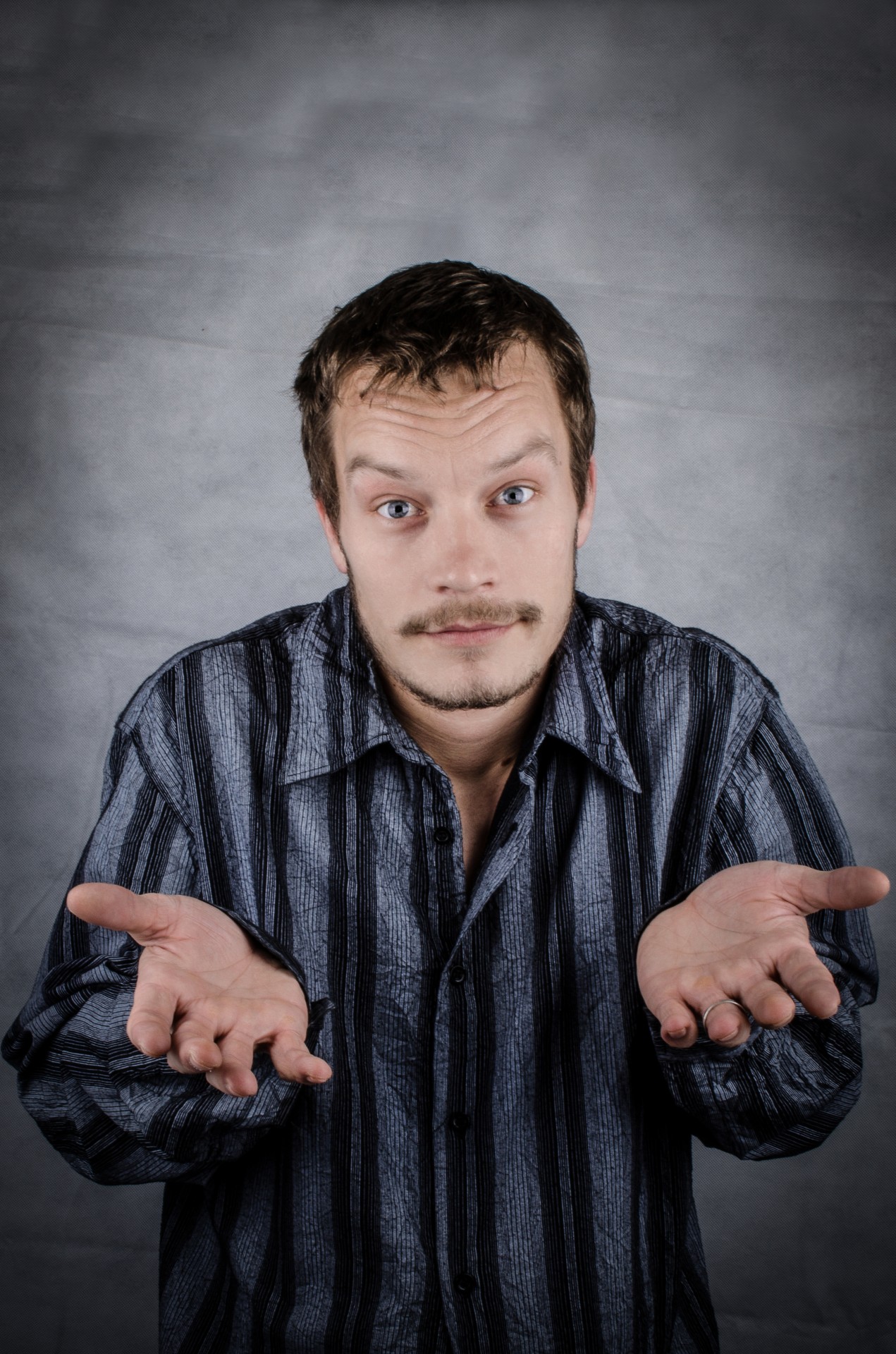 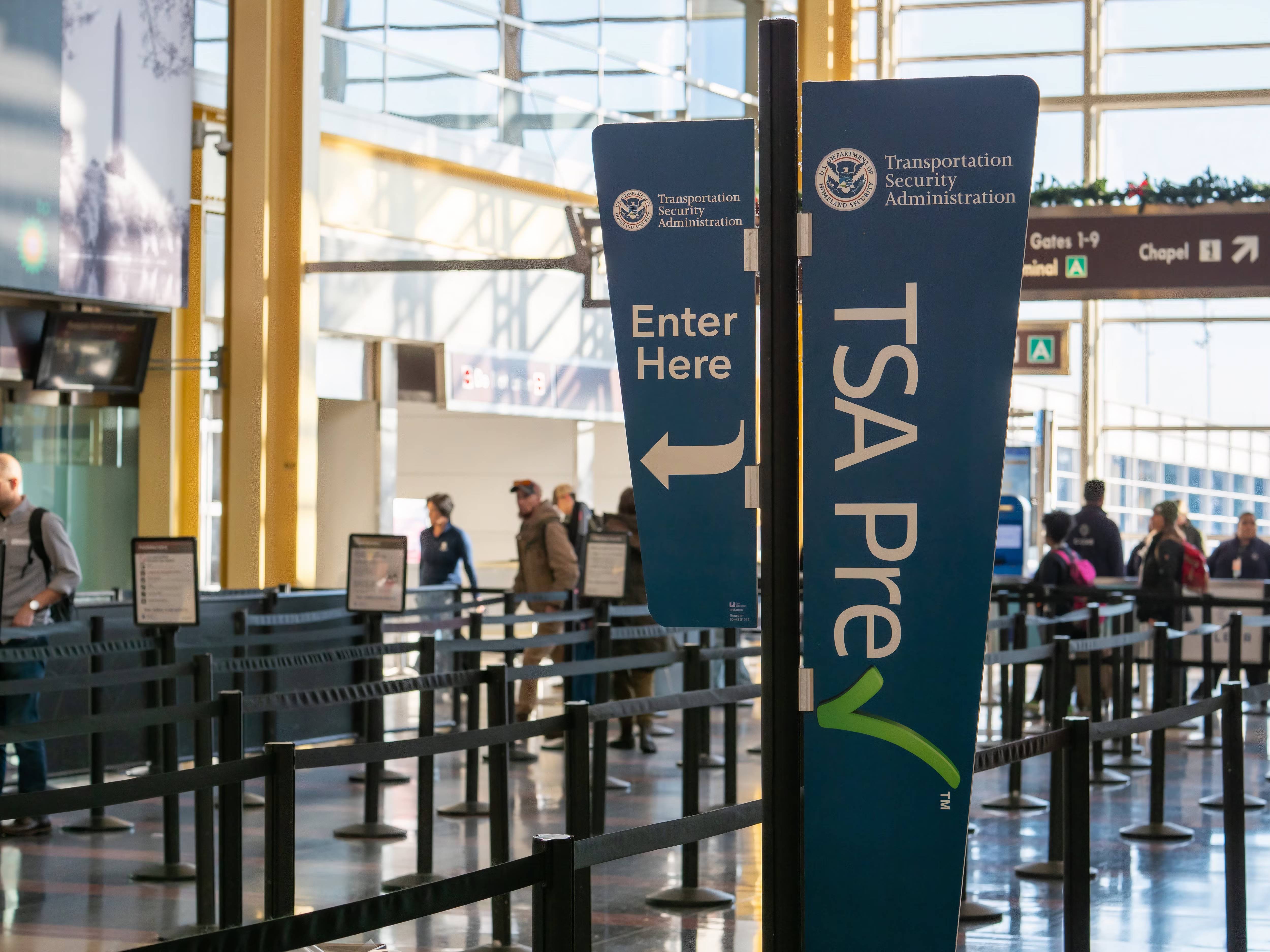 What do you see?
What is your perception about YOU?
“You can’t see the forest for the trees”John Heywood [1546]
Frequent Flyer
GETTING THE SAME RESULT WHILE DOING THE SAME THING [INSANITY]

FACING THE SAME ISSUES NO MATTER WHERE YOU GO

UNWILLING TO LEARN THE LESSON

IT’S NEVER YOUR FAULT; THE PROBLEM IS ALWAYS THE OTHER PERSON
Strategies
Self Reflections
Identify your traits
Explore your level of engagement
Deal in reality; not you perception
See people as human 
Get out of your own way and see the whole picture
Learn the lesson
Do the work!!!
Key Takeaway
Acknowledge where I am
Did I/ will I do the work
Understanding my level of engagement
What is my role in the operations [cause and effect]?
How do I show up?
How do I contribute to my team’s performance?
You are the Link!
The link between how you Show-Up and Engage correlates to how your team performs and the health of your industry partnerships
Resources and References
Coleman, E. (2019). Paradigm: Thinking Different about Relationships

Heywood, J. (1546). “You can’t see the forest for the trees”

Maslow, A.H. (1943). A Theory of human motivation. Psychological Review, 50(4), 370-396.doi.1037/h0054346
Visit the Website
Questions and Connections
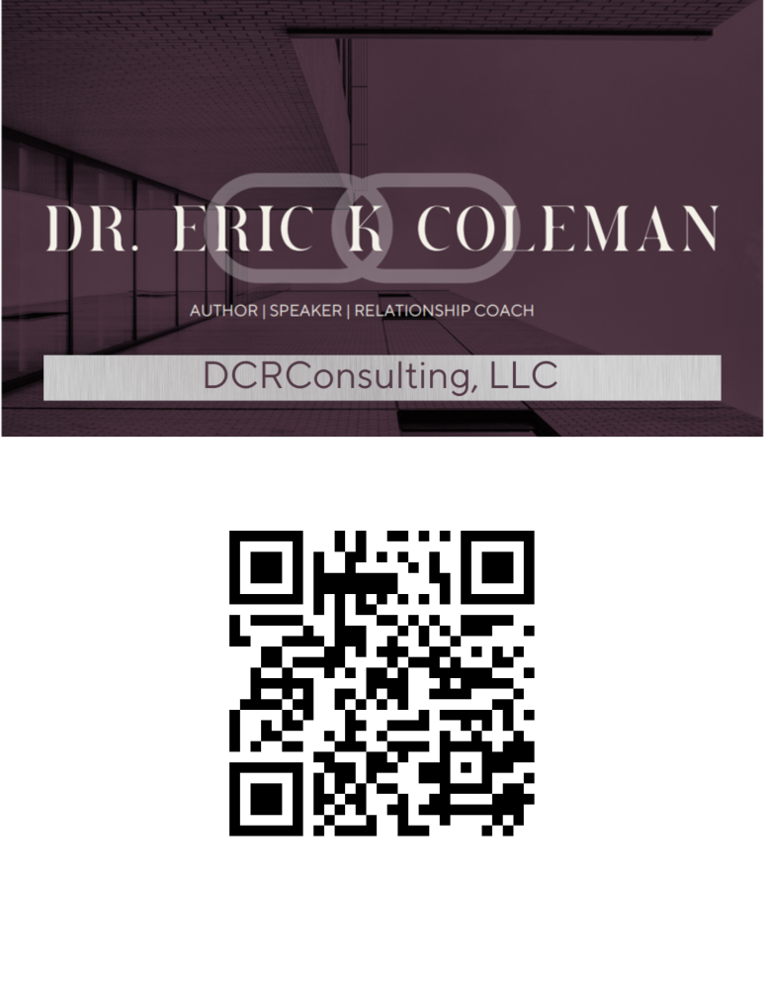 Send follow-up Questions to:
drerickencoleman@gmail.com
eric.coleman@acps.k12.va.us